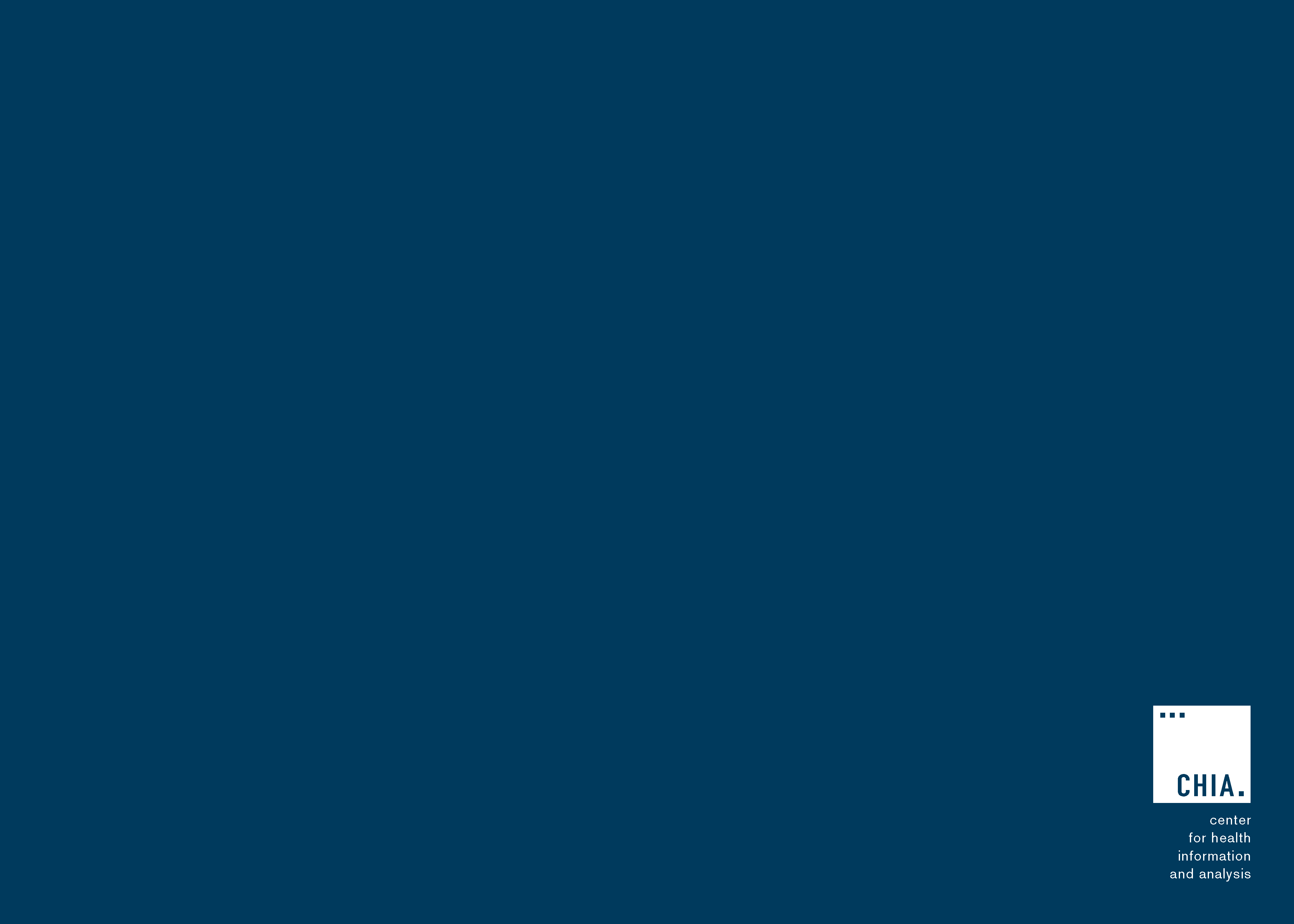 Massachusetts All-Payer Claims Database:Technical Assistance Group (TAG)
July 12, 2016
Agenda
APCD Compliance Updates

Annual Premiums Data Request, Enrollment Trends and Medical Expenditure Trends Updates

Wrap Up
Intake Version 5.0
APCD Version 5.0 Intake
APCD V5 carrier testing begins in July

Production data begins in August for July data

Any resubmissions from Oct 2013 forward will need to be in V5 format beginning in August

Variance workbooks will be sent to carriers this month
File Submission Deadlines
Files - including any resubmissions - (through June 2016) must be in and passed intake edits by 7/31/2016 for the next Risk Adjustment simulation.
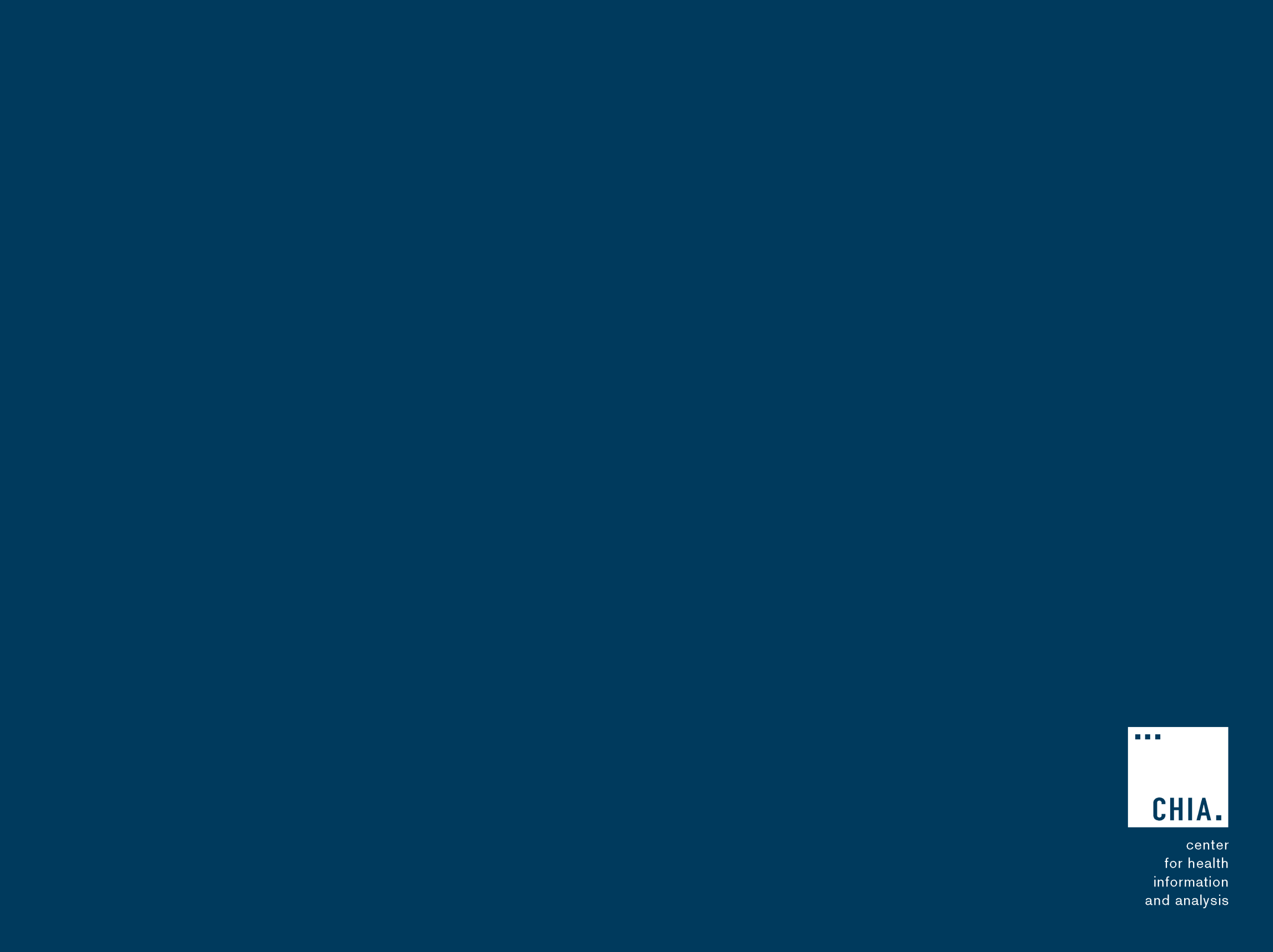 CHIA Reporting Updates:
Annual Premiums Data Request, Enrollment Trends, and Medical Expenditure Trends
Ashley Storms  |  Senior Health System Policy Analyst
July 12th, 2016
Annual Premiums Data Request
2016 Annual Premiums Data Request Update
Thank you for submitting the 2016 Request.

We will continue following up on any outstanding questions related to premiums data submissions.

Oliver Wyman will reach out for 2015 “3R” amounts within the next two weeks. Payers will also have the opportunity to provide input on some preliminary state trends at this time.
8
Timeline
9
Enrollment Trends
Enrollment Trends Update
Thank you for submitting data, responding to follow-up questions, and reviewing enrollment counts prior to publication.

July 2016 Enrollment Trends will report membership from December 31, 2013 through March 31, 2016. 

Look for the latest Report, Databook, Technical Appendix, MA APCD Programming Code, and Health Plan Member Atlas later this month.
11
Enrollment Trends Preview
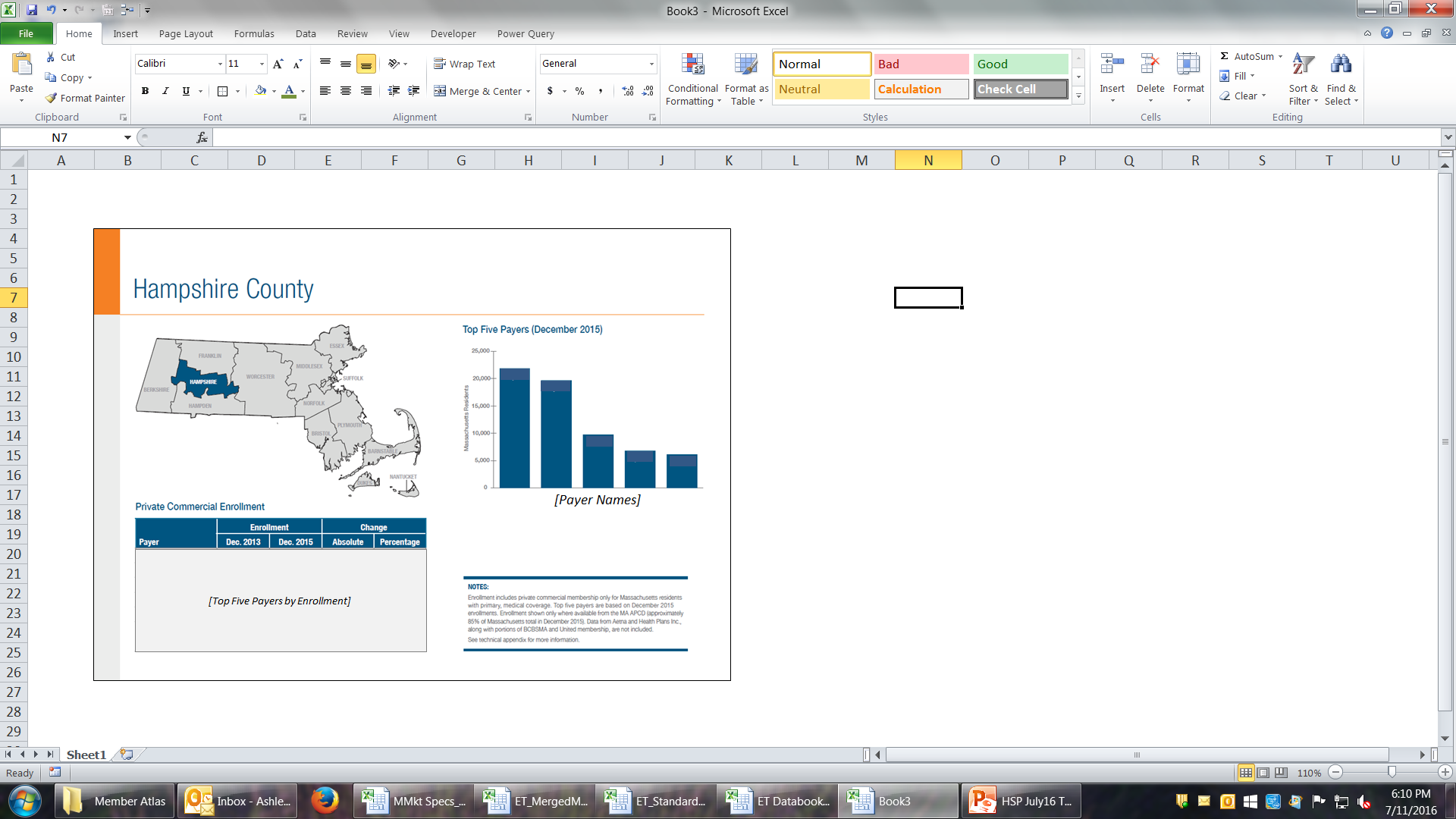 Total Massachusetts Enrollment
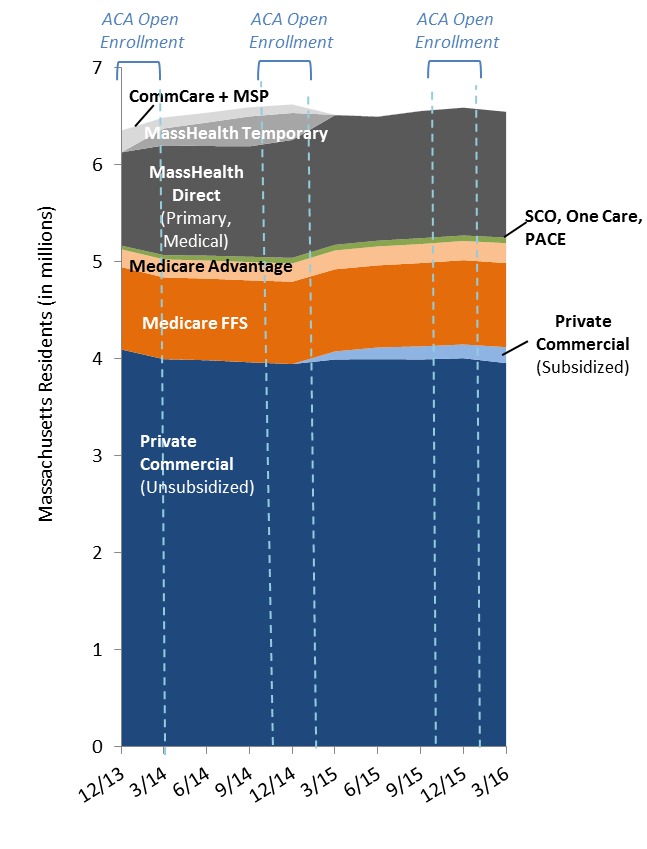 12
Timeline
13
Medical Expenditure
Trends
Medical Expenditure Trends Data Review
CHIA’s first Medical Expenditure Trends report (July/August 2016) will profile a limited number of data points.

Summary data (from either Financial Control Totals or MA APCD Medical Claims submissions) has been sent to payers for review along with some clarifying questions.

Please respond to any questions by the date indicated in the email.
15
Timeline
16
Contact Information
For questions about Annual Premiums or Medical Expenditure Trends:
Contact your CHIA liaison and Kevin McAvey at kevin.mcavey@state.ma.us


For questions about Enrollment Trends:
Contact your CHIA liaison and Ashley Storms at ashley.storms@state.ma.us
17
Next Meetings
August 9, 2016 @ 2:00 pm

September 13, 2016 @ 2:00 pm
Questions?